Missionary Care
Abba Father, we thank You for anointing our missionary Ting Yang, enabling him to adapt to the life and culture of the missions field and to communicate smoothly in Nepali. He teaches English, Introduction to the Bible, and Pentateuch Exegesis at two seminaries. May the Holy Spirit give him words of wisdom and knowledge. We pray that all native theological students who are nurtured
1/2
would become authentic disciples of Christ, commit themselves to pastoring the church. May the Holy Spirit also fill Ting Yang as he aspires to have greater breakthroughs in personal evangelism, and to bear good witness to the Gospel of the Cross in the Hindu environment. Jehovah Rophe, we ask You to bless Ting Yang with good health and that he will not cough during the winter this year. In the name of our Lord Jesus Christ, Amen.
2/2
Missionary Care
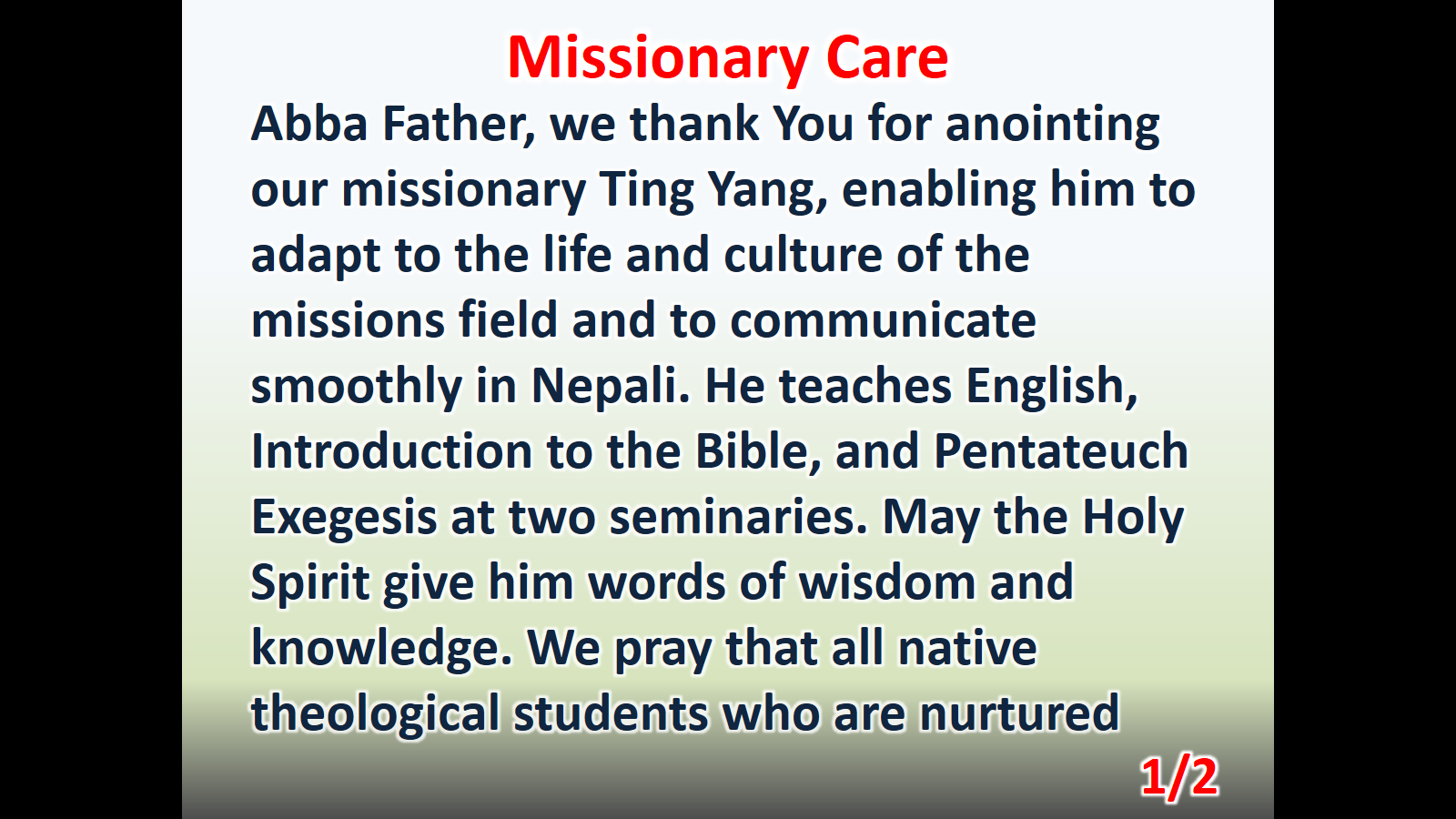 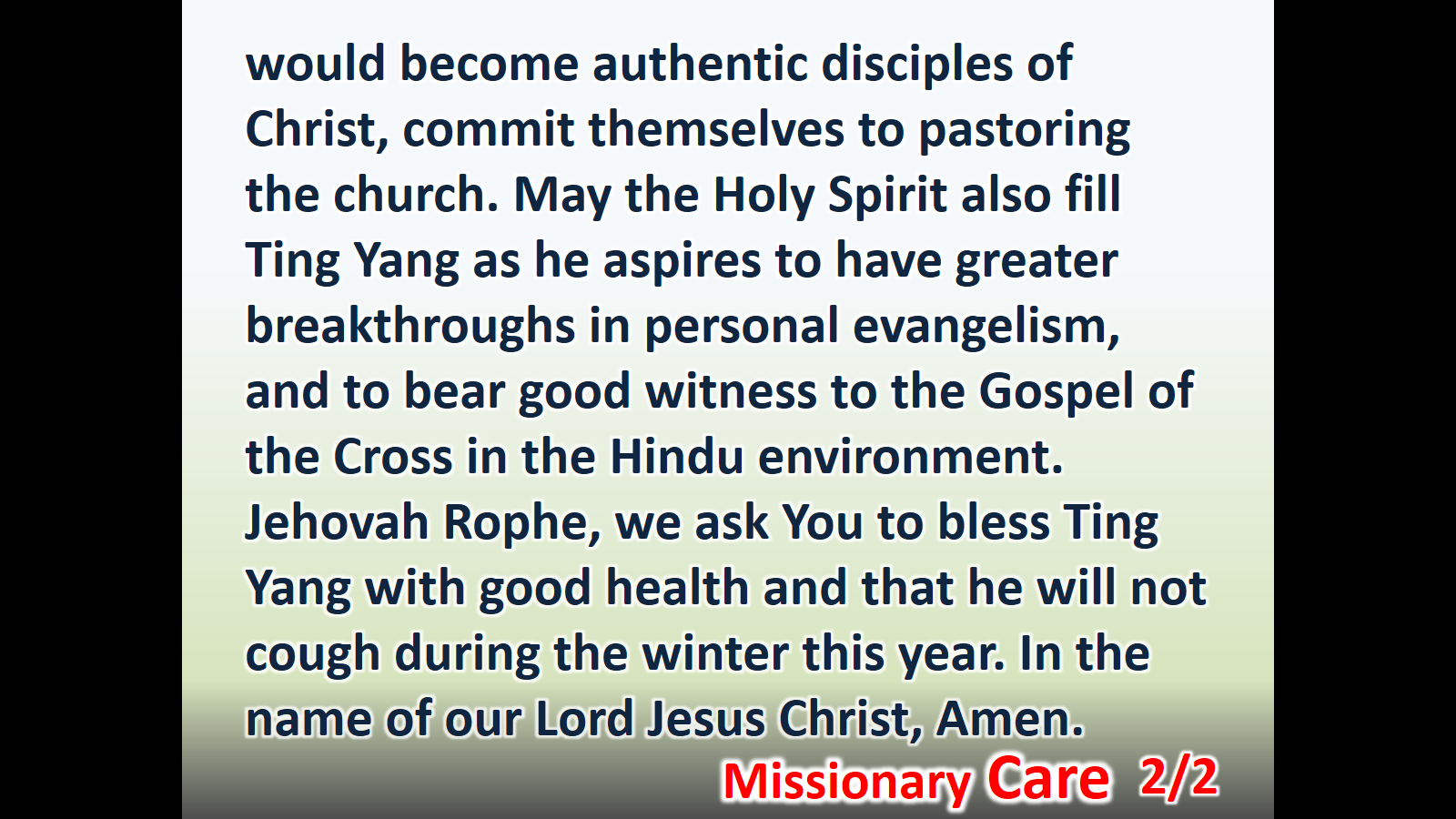